Marketing Your Product/Service
Marketing Goals
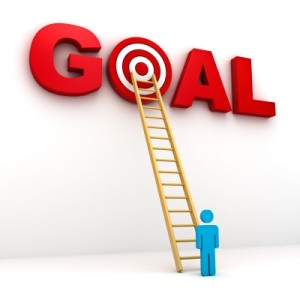 1.	Brand recognition
Increase number of customers
Market Share
Market Share
The percentage of a given market population that is buying a product or service
The Marketing Mix
Strategies
People
Detailed Customer Profile
Who is the target market for YOUR business?
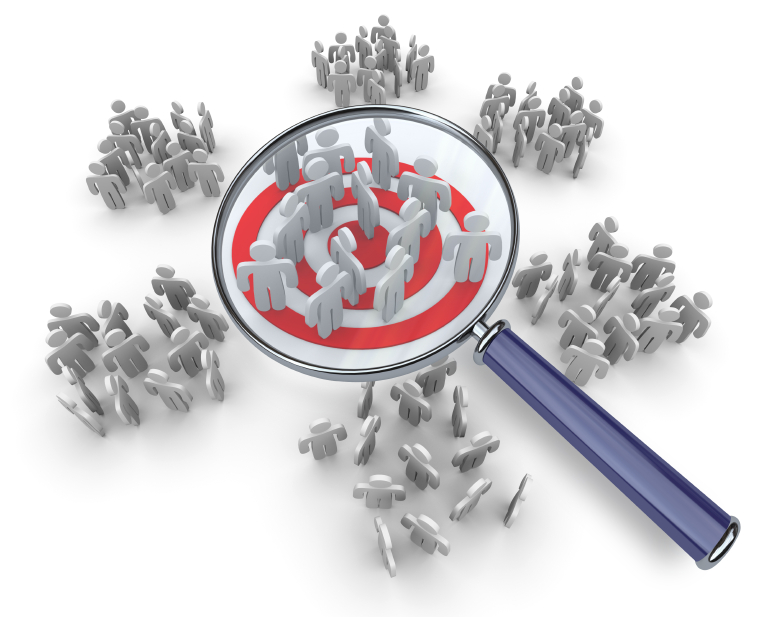 Product
What item(s) or service(s) can your business offer that will best meet the needs of the your target market?
Place
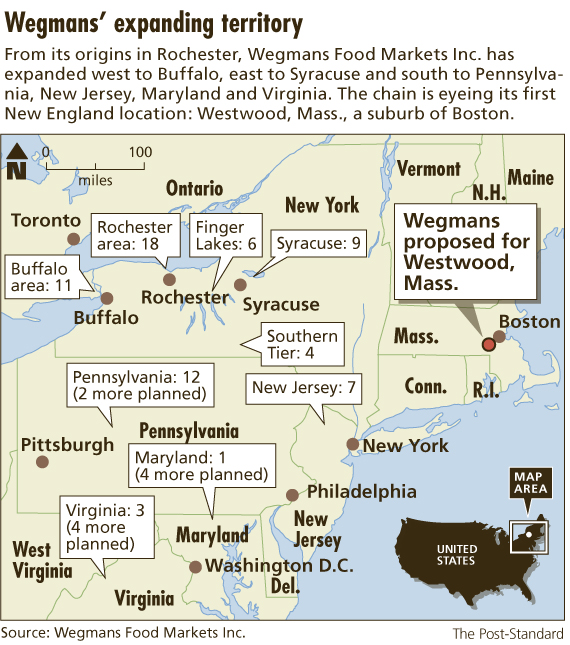 How & where will your will customers buy your products or receive your services?
Price
What costs do you incur?
How much profit do you want to make?
What will people pay for your product or service?
What is your competition charging?
Promotion
The process to make your customers aware of your product/service
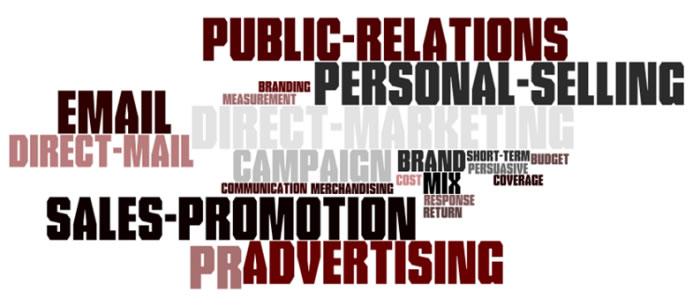 What are the 5 P’s for the following companies??